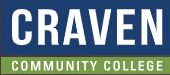 TABE  Math-EPAXENUnit-2  Add and Subtract Whole NumbersLesson-07  3-Digit Addition
Revised: October 16, 2023
Nolan Tomboulian
Some graphics may not have copied well during the scan process.
1
Math-E  - Lesson-07 – 3-Digit Addition
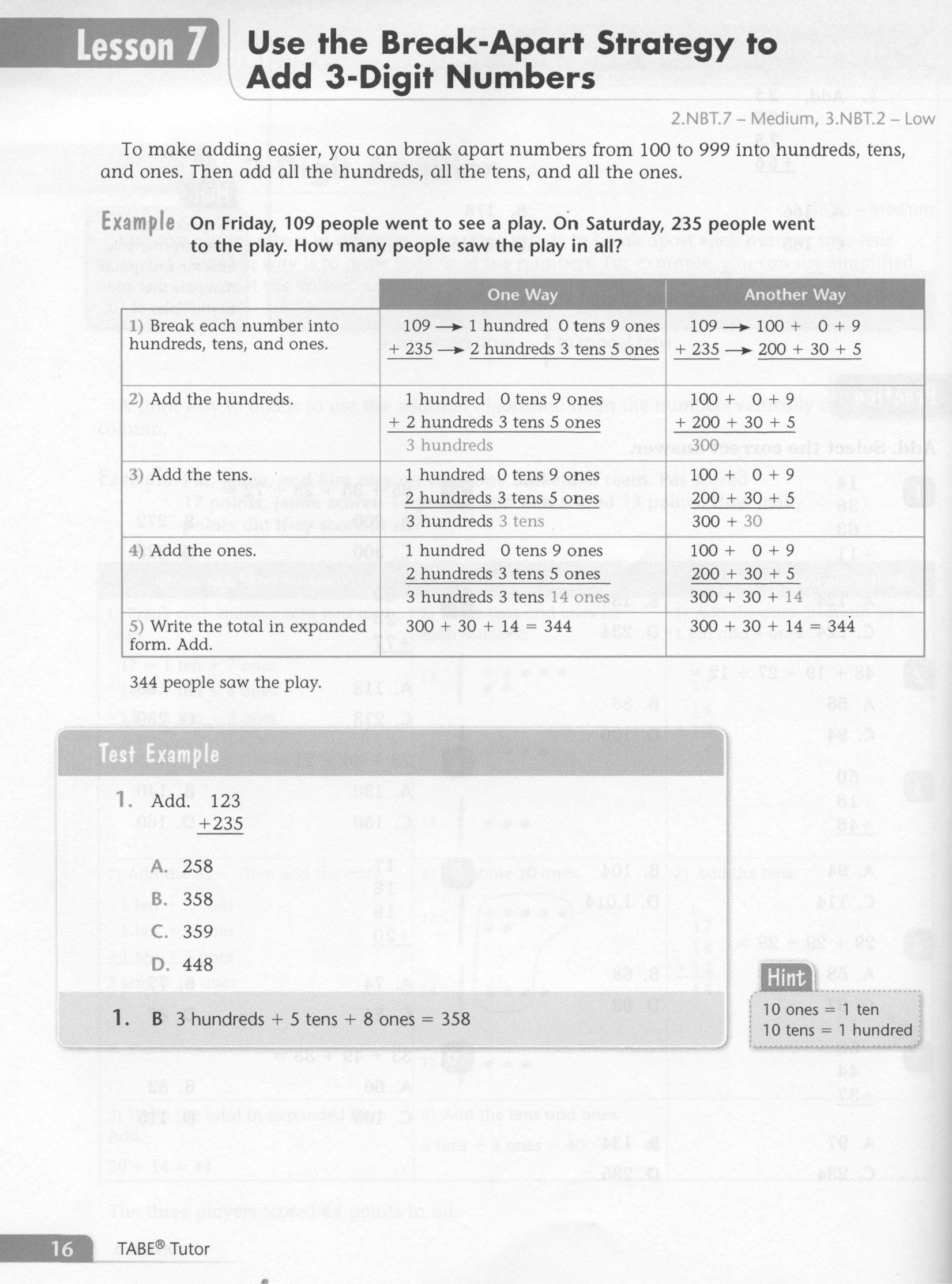 2
Math-E  - Lesson-07 – 3-Digit Addition
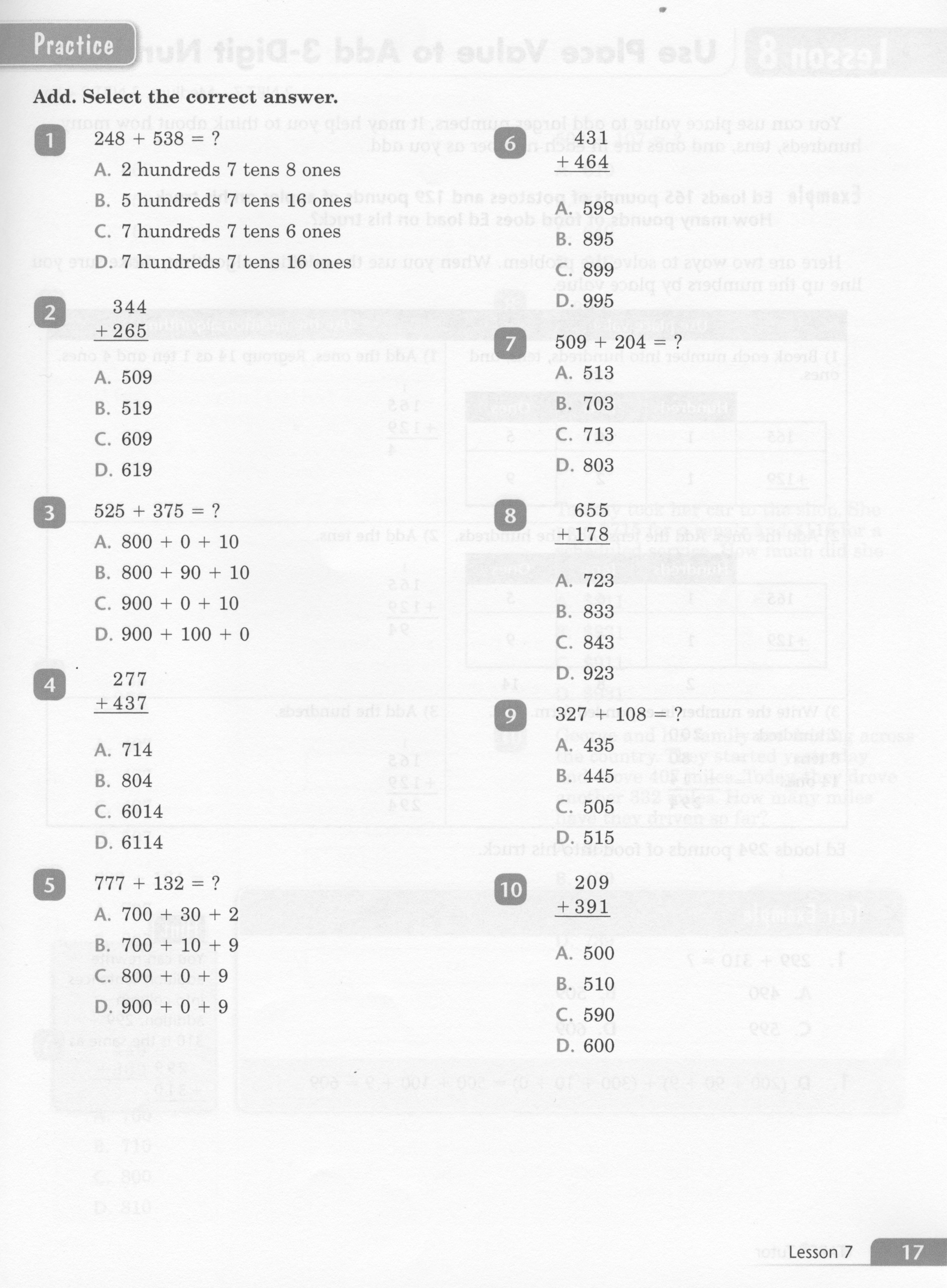 3
Math-E  - Lesson-07 – 3-Digit Addition
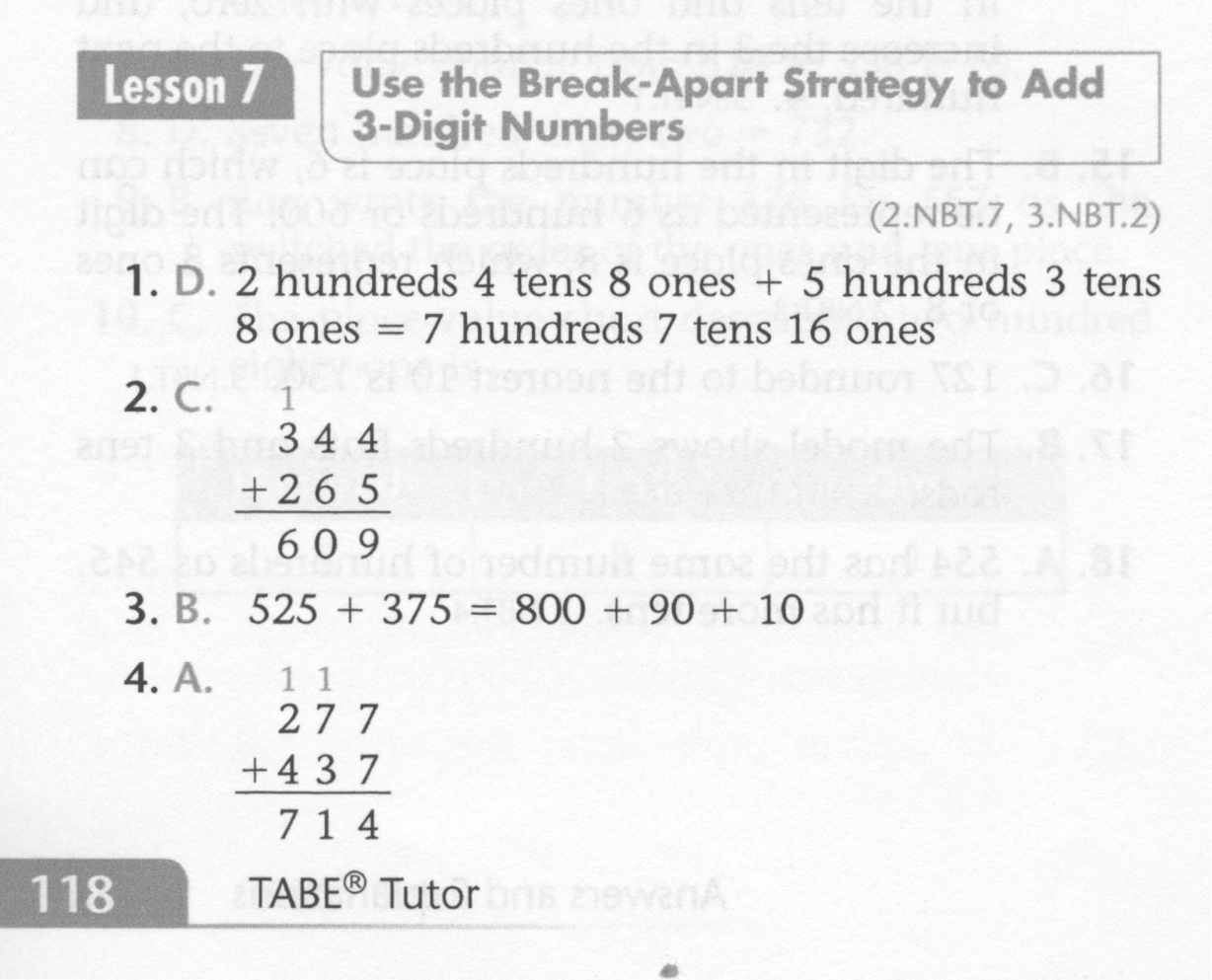 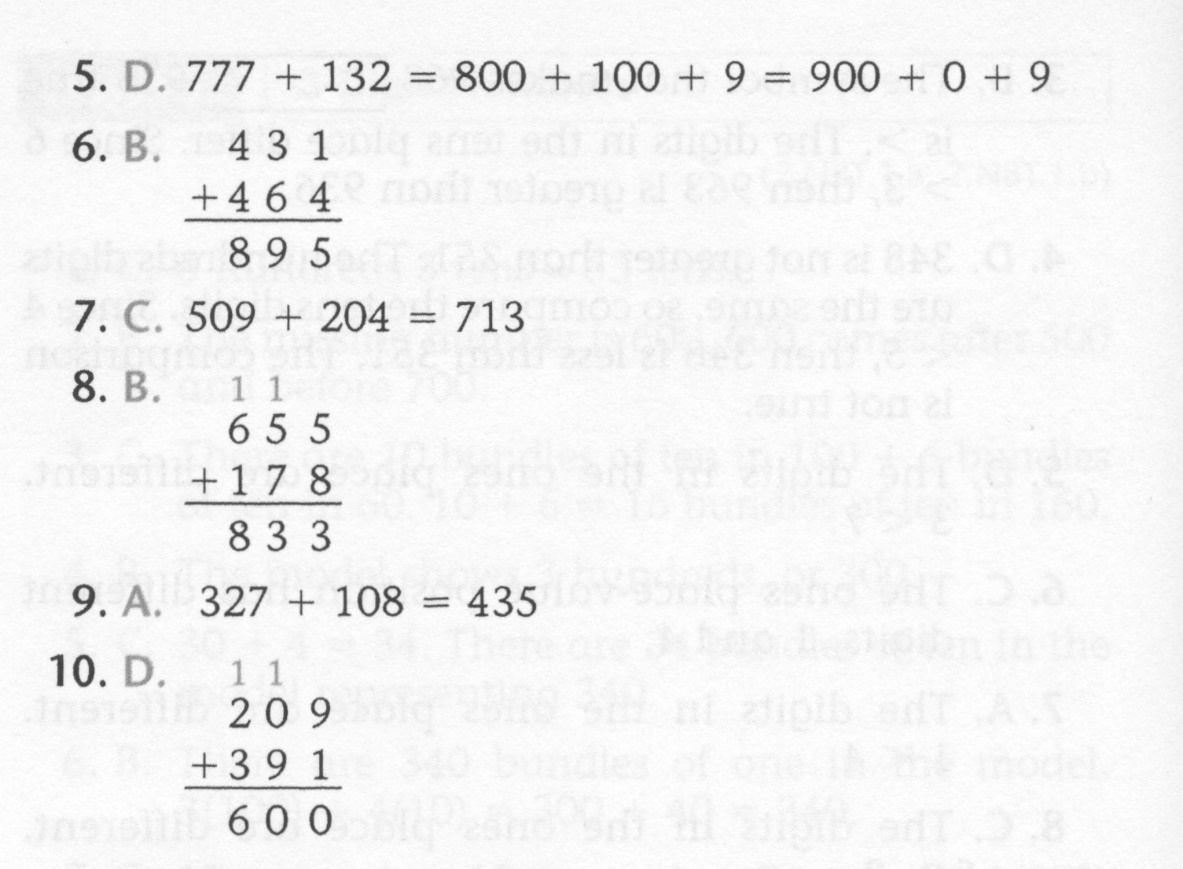 4
Math-E  - Practice-07 – 3-Digit Addition
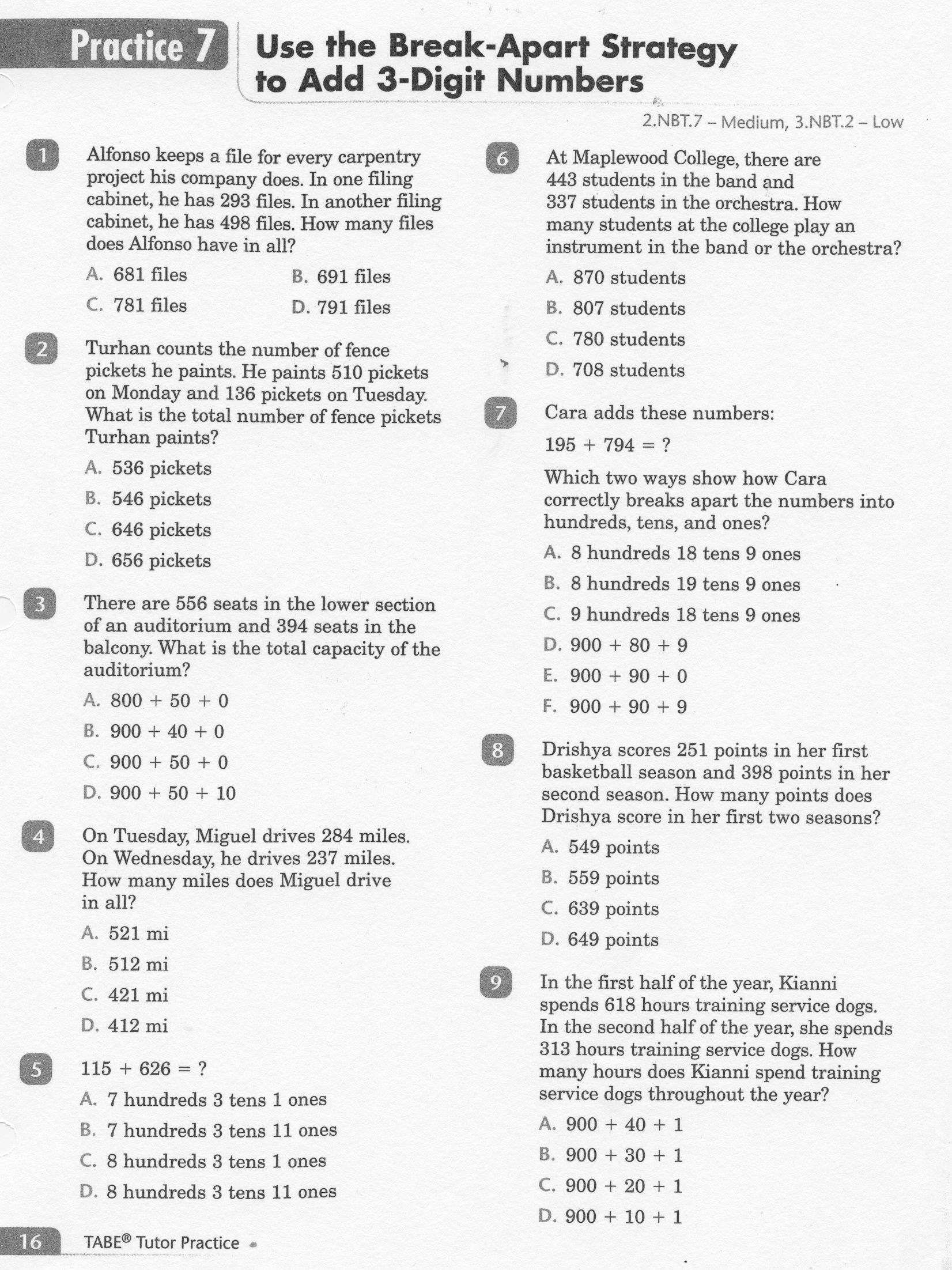 5
Math-E  - Practice-07 – 3-Digit Addition
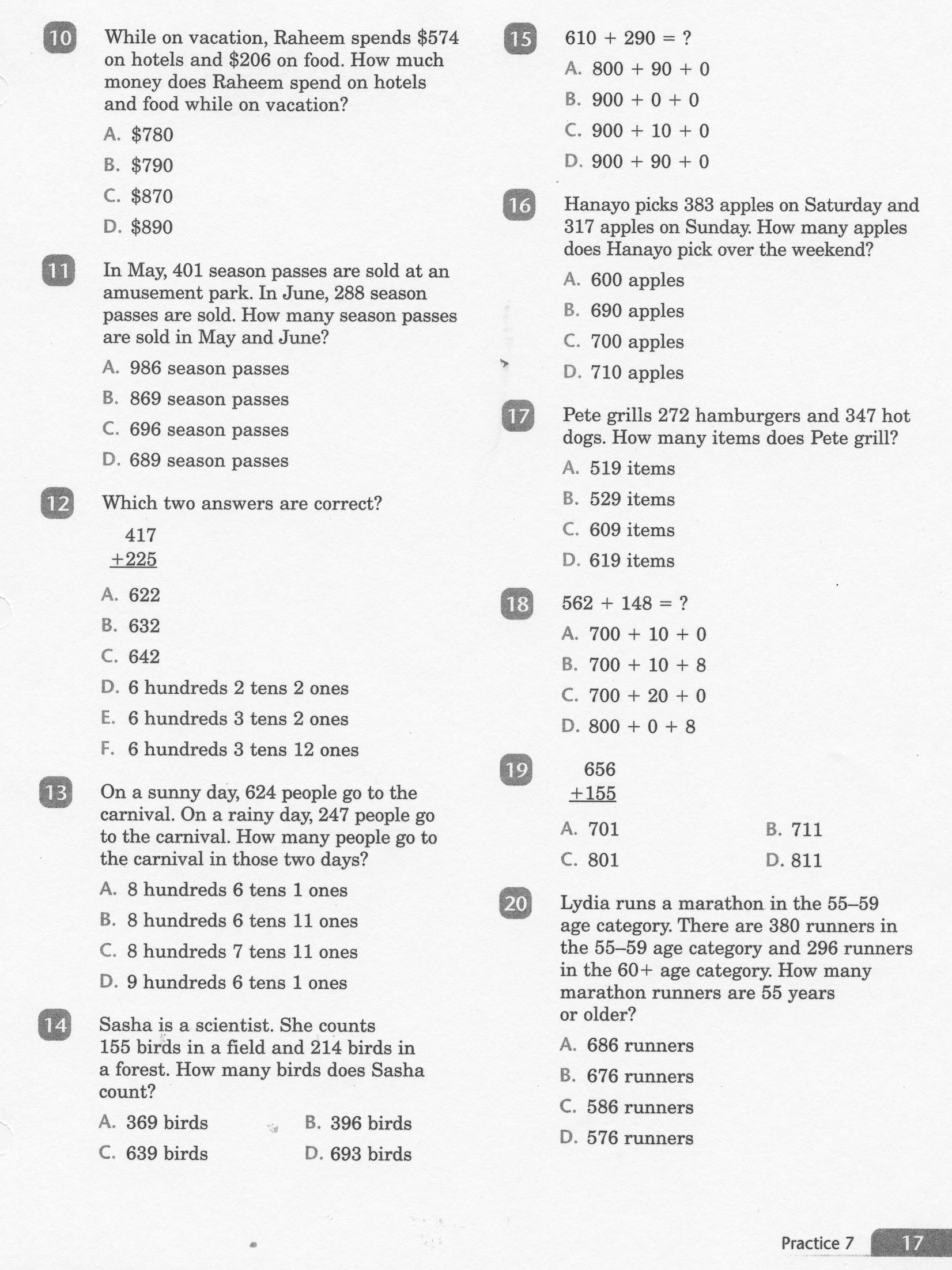 6
Math-E  - Practice-07 – 3-Digit Addition
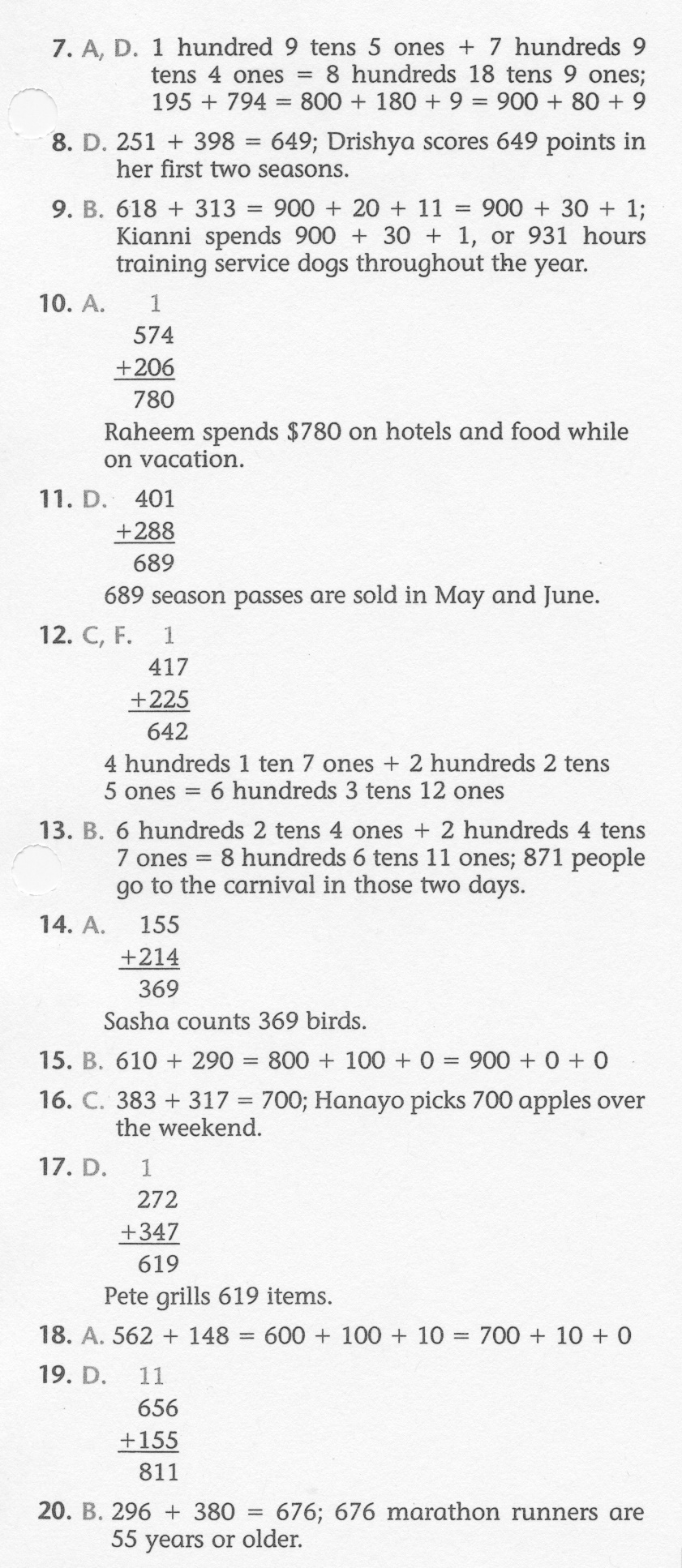 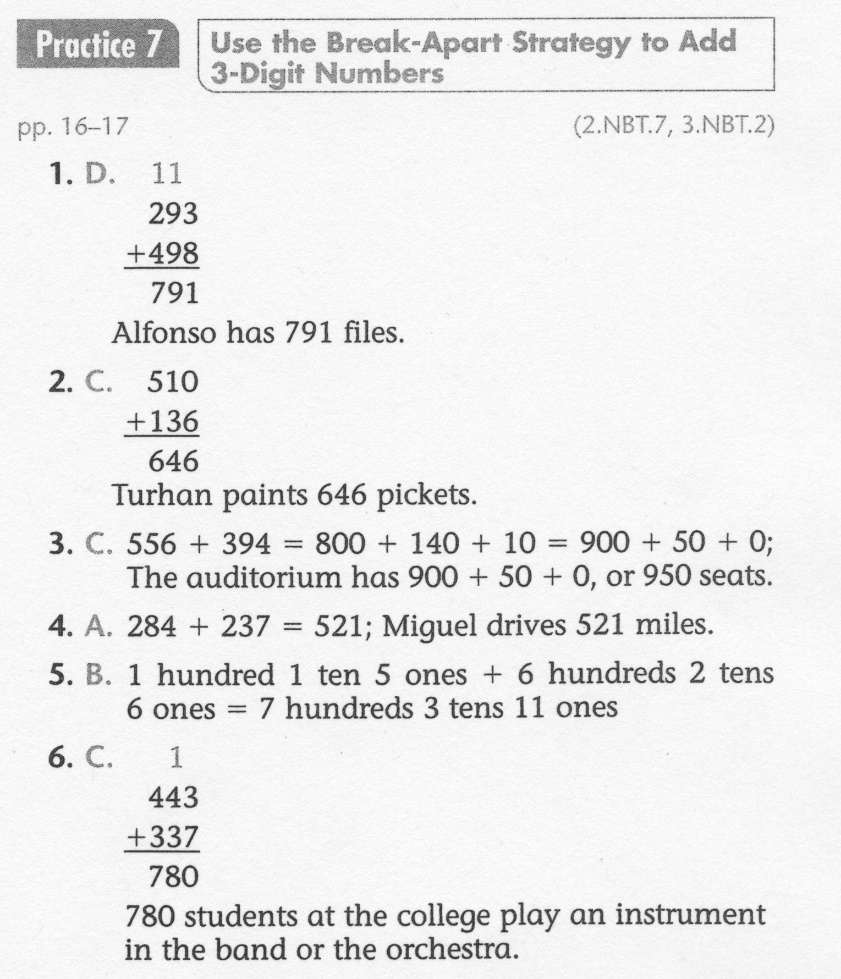 7